Детям о правилах безопасного поведения 

на железнодорожном транспорте
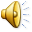 Здравствуйте, друзья!Железная дорога удобный и востребованный вид транспорта, которым пользуются миллионы людей каждый день. Но, в то же время, это место повышенной опасности. Что бы не случилось беды на железной дороге, нужно соблюдать правила.Сейчас я вам о них расскажу. А помогут мне в этом стихиЛ.Л.Акимовой
Правила эти железнодорожные-Строгие очень, но вовсе не сложные!Ты их запомни, слушай внимательно,В жизни помогут они обязательно!
Расскажу вам про вокзал
Там большойКрасивый зал,Там часы висят у входа.И полным полно народа.Все торопятся, бегут,Вещи разные несут,И садятся в поезда,Чтоб уехать кто куда.
Чтобы вы не потерялись,Без присмотра не остались,Старших за руку держите,И от них не отходите.
На перроне оживленье, собирается народ.  Суета и нетерпенье. Скоро поезд подойдет.
Мы не скачем, не играем.Мы идем себе гуляем.По мячу ногой не бьем,А спокойно поезд ждем!
Всем нужно запомнить и правило знать,-У края платформы опасно стоять
Слева и справаИдут поезда.Прыгать с платформыНельзя никогда!
Электричка быстро мчится . Трудно ей остановиться.От нее ужасный ветер . Близко к ней не стойте, дети!
Вот она остановилась . Дверь железная открылась.Не толкайтесь! Осторожно ! Оступиться здесь не сложно!
Если хочется немножкоПрокатиться на подножке,Даже просто постоять,И считалки посчитать.Скажем прямо вам, друзья,Делать этого нельзя!
Если кто-то силы меря,Не дает закрыться двери,То как тронется вагон-Дверью в лоб получит он!
В поездах разрешено открывать в жару окно.Но высовываться, дети, из окна запрещено!
Что случилось вдруг с руками?Кто-то бросил в поезд камень.Стыдно нам за них, друзья,-Делать этого нельзя
Через рельсы нас ведетПешеходный переход.И поэтому народЗдесь уверенно идет.
Рельсы новые блестят.Так и манят всех ребятПостоять на них ногами,Посчитать длину шагами.Скажем прямо вам, друзья,Делать этого нельзя!
Этот выход не из лучших.Вы боитесь опоздать?Перед поездом идущимНе спеши перебегать!
Мяч на рельсы укатилсяИ теперь раздавлен он.Чтоб плохого не случилось,Не подлазьте под вагон!
На рельсы положен какой-то предмет.Опасная штука наделает бед!
По ступенькам выше, выше,Вот видны вагонов крыши.Перейдем легко и простоЧерез пешеходный мостик!
Если на глаза попалсяНепонятный проводок,-Отойди, не прикасайся!По нему проходит ток.
Подведем теперь итоги,Убедимся лишний раз:Безопасность на дороге-Это главное для нас!